体演文化教学法所取得的成绩与经验
Dr. Patrick McAloon 裴贽
文化最基本的元素：表演
具有可视性、可描述性 (PARTS)
文化环境决定观众如何理解“演员”的意思
观众是否正确地理解演员的表演并觉得恰当取决于演员能否根据
	文化标准进行表演
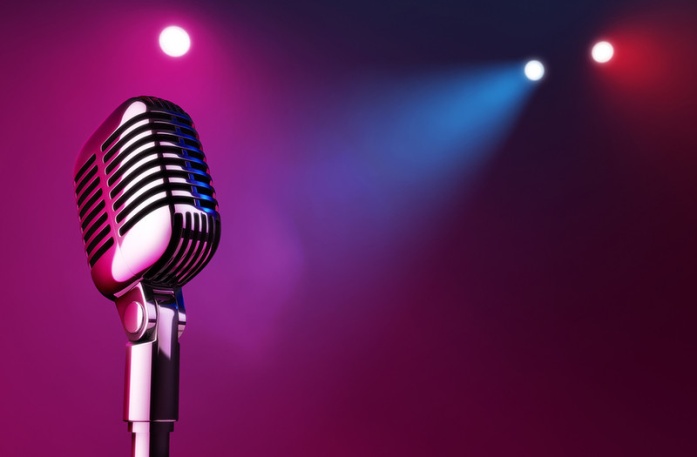 [Speaker Notes: PARTS: informed by Kenneth Burke’s Pentad, Walker, Noda]
两种小孩的“表演”
什么叫“表演”？表演怎么传达信息？
在上述情况，孩子在学哪些文化标准？
[Speaker Notes: Chinese script: Teacher calls on one, s/he stands up straight and answers question. If answer is right, student is praised; if wrong, told is wrong. American script: Teacher calls on one, s/he answers from seat. If answer is right, student is praised; if wrong, student is praised for trying. Chinese teaches hierarchy, value of the “right answer,” discomfort with answering wrong in public (?). American teaches equality (teacher is authority figure, but like a coach), don’t be afraid to try.]
成人的“表演”
如此结尾更适合中国文化还是美国文化？为什么？ 
新员工的意图是什么？
[Speaker Notes: Chinese, I hope! To show humility and membership in the group.]
旁听的课
2012年1月于俄亥俄州Gahanna公立小学
学生8至9岁
此单元学生在学喜不喜欢、动物、颜色
上课顺序
Pre-class small-group practice
Warm-up/review
Dialogue review
Vocabulary review **
Practice through dialogue variation **
Dismissal (00:00-00:58)
我们看到什么？
全课使用中文
老师在教学生如何适应华人社会生活
老师有权威
学生要等老师点名才回答问题
老师经常换活动
很多复习活动
Build-up from words to sentences to interaction
小学：学语言的黄金时间
专注适应社会生活、发音
还有很长时间灌输词汇，但必须在早期严格纠正基本错误
小朋友们喜欢玩，可以教他们怎么玩其他地方华人小孩玩的游戏，帮他们熟悉将来的华人朋友和同事小时候的环境和经验
非常感谢Gahanna-Jefferson Public SchoolsJefferson Elementary SchoolTang Zheng laoshiHank Langals, Coordinator Pupil Services